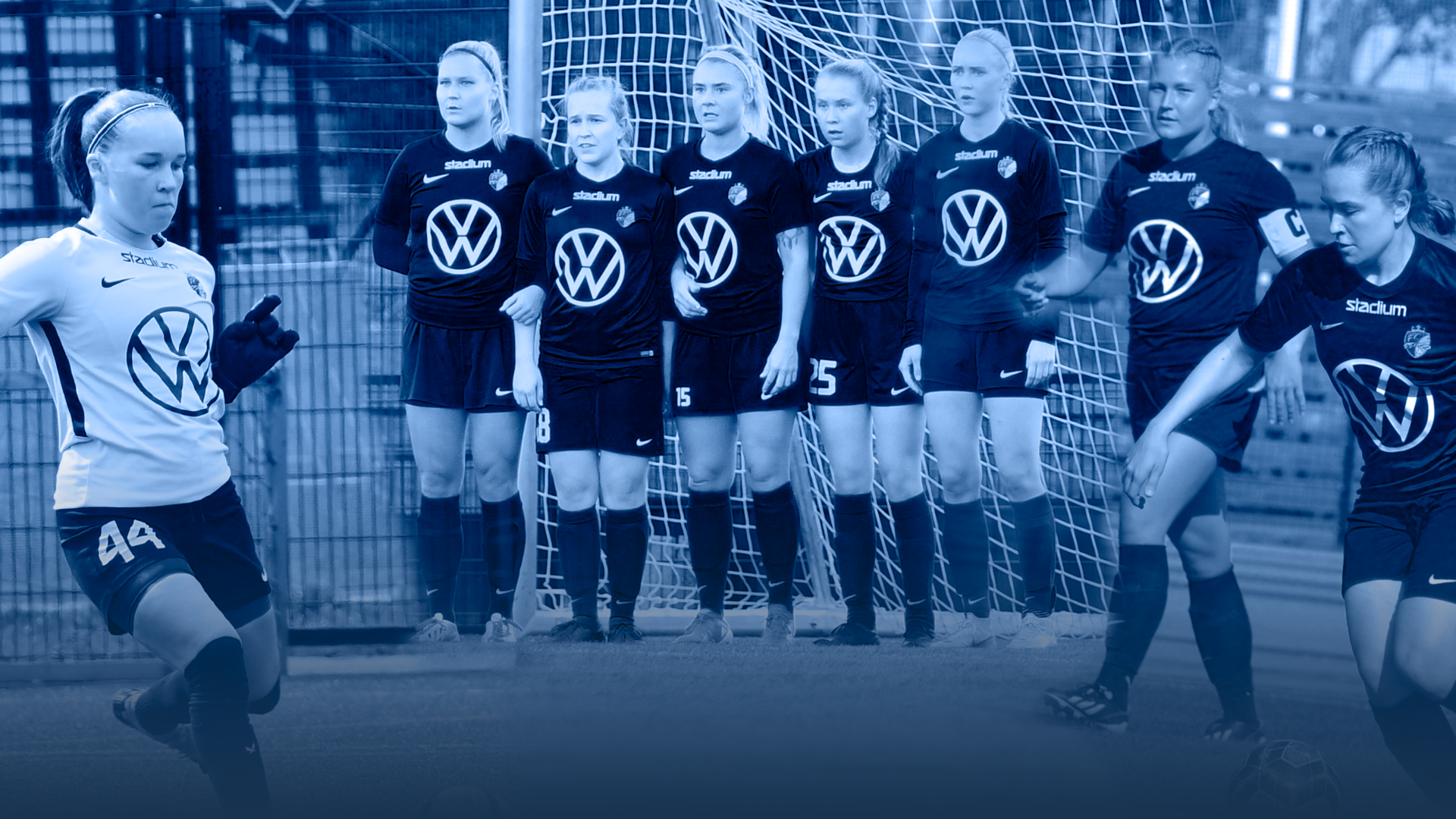 FC Espoo-2011-syntyneet
U12 Infokirje 2022
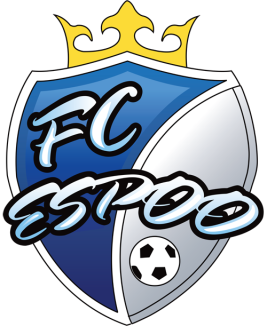 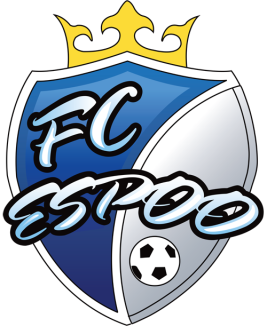 FC Espoo on kasvattajaseurojen pelaajakehitystyötä jatkava kilpaseura. 
Seuran arvoina ovat kilpailullisuus ja yksilön tukeminen. 
Toiminta perustuu sitoutuneisiin seura- ja joukkuetoimijoihin, niin pelaajiin kuin valmentajiinkin. 
FC Espoon kilpajoukkueet tekevät yhteistyötä kasvattajaseurojensa omien joukkueiden kanssa pelaajakehityksen osalta. 
Lopulliset valinnat joukkueeseen tekevät seurayhteisön valmennuspäälliköt yhdessä joukkuevalmentajia kuunnellen.
FC Espoo 2011-syntyneiden avoimet harjoitukset: 

Laaksolahden hallissa syyskuussa vk 38

Ma 19.9 klo 17-20:00
Ke 21.9 klo 16:30-19:30
Pe 23.9 klo 17-20:00 

Seurayhteisön pelaajat tapahtumaan ilmoittaa oman seuran valmennuspäällikkö. 
Seurayhteisön ulkopuoliset pelaajat ilmoittautuvat erillisen lomakkeen kautta, joka aukeaa syyskuun alussa. 
Lisätietoja avoimista harjoituksista voi kysyä: 

FC Espoo: Peter Sampo (pojat)  peter.sampo@fcespoo.fi Elina Kuronen (tytöt) elina.kuronen@fcespoo.fi
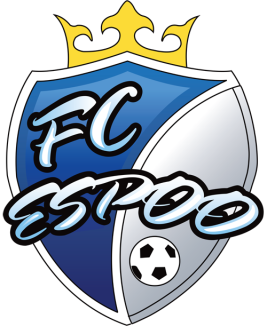 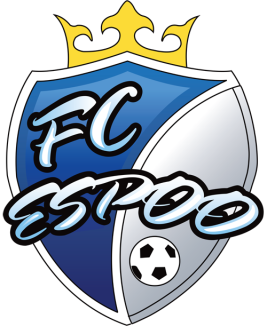 Vastuuvalmentajat:

PU12: Antti Pehkonen

TU12: Petri Dahlström


Joukkueiden aloitus: Loka-marraskuun vaihteessa
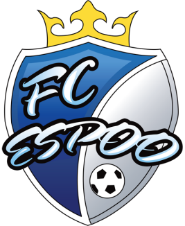 Kriteerit kilpajoukkuevalintoihin U12
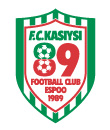 Valintakriteerit:
Peliin heittäytyminen
Urheilullisuus
Havainnointi
1v1 puolustaminen 
Pallosta huolehtiminen (kuljettaminen, käännökset, suojaaminen)
Potkutekniikka  Molempien jalkojen eri osien käyttö
Pujotteluaika

Mittaaminen: 
Taso 1 Mahdollinen este pelaamiselle (tekninen ja teknis-takninen ei onnistu)
Taso 2 Vaihtelevaa (tekninen onnistuu, mutta teknis-taktinen ei)
Taso 3 Vahvuus (tekninen ja teknis-taktinen onnistuu pääsääntöisesti)
Erityishuomio: 
0-1p
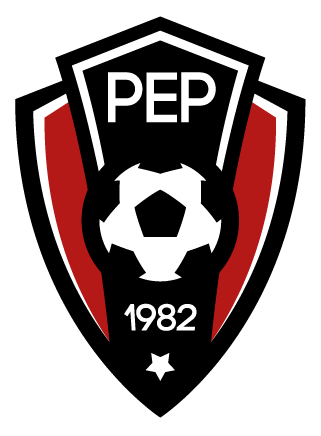 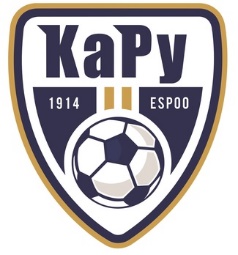 © FC Espoo ry
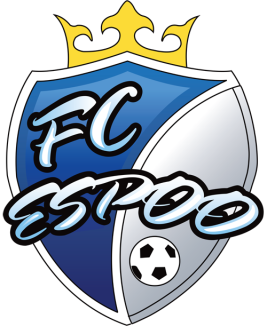 FC Espoo – joukkueiden muodostus
Pelaajat on valittu kriteerien ja prosessin perusteella

Pojat: Joukkue koostuu pääsääntöisesti kahdesta peliryhmästä, jotka harjoittelevat yhdessä (sininen ja valkoinen)
Tytöt: Joukkue koostuu yhdestä peliryhmästä

Peliryhmät muodostuvat harjoitusten sekä pelien perusteella, kun joukkue pääsee alkuun ja peliryhmien välillä on pelaajaliikennettä

Jokaiselle pelaajalle tarjotaan tasokkaita pelejä oman taitotason ja tilanteen mukaisesti

FC Espoon kilpajoukkueet tekevät tiivistä yhteistyötä kasvattajaseurojen kanssa (pelaajaliikenne, valmentajien tuki, olosuhteet)
Kilpailullisuus
Yksilön tukeminen